Приёмники оптических сигналов
Фоторезистор
Фоторезистор - полупроводниковый элемент, изменяющий свое электрическое сопротивление под действием внешнего излучения. Его принцип действия основан на внутреннем фотоэффекте в полупроводниках. Фоторезистор представляет собой слой (или пленку) полупроводникового материала на подложке (или без нее) с нанесенными на него электродами, посредством которых прибор подключается к электрической цепи. Под действием потока излучения, падающего на рабочую поверхность фоторезистора, его внутреннее сопротивление уменьшается вследствие генерации пар свободных носителей заряда (электронов и дырок), за счет чего увеличивается электропроводность полупроводника.
В качестве фоточувствительного материала в отечественных фоторезисторах широкого применения используются сульфиды и селениды кадмия и свинца (CdS, PbS, CdSe, PbSe) . Материалы на основе кадмия чувствительны к излучениям в видимой и ближней инфракрасной областях, а на основе свинца - на длинах волн 1-5 мкм.
Фотодиод
Фотодиод - фоточувствительный полупроводниковый диод с р-n-переходом (между двумя типами полупроводника или между полупроводником и металлом). При освещении р-n-перехода в нем возникают электронно-дырочные пары. Направление тока носителей совпадает с направлением обратного тока, т.е. с ростом освещенности возрастает обратный ток фотодиода.
Фотодиод может работать в двух режимах - фотодиодном и фотогенераторном. В фотодиодном режиме прибор подключается к источнику питания, при этом на анод должен подаваться «-», а на катод «+». Этому режиму соответствуют зависимости в III квадранте вольт-амперной характеристики. Зависимости, приведенные в IV квадранте, отражают фотогенераторный режим работы, когда фотодиод может использоваться без источника питания, так как сам становится источником фотоэдс, генерируя (под действием света) носители зарядов - свободные электроны.
Материалом для изготовления фотодиодов часто служат германий и кремний. Спектральная чувствительность германиевых фотодиодов находится в диапазоне 0,5-1,7 мкм (с максимумом на длине волны 1,2 - 1,65 мкм), а кремниевых - между 0,6 - 1 мкм (максимум на длине волны 0,8-0,95 мкм). Фотодиоды обладают большим быстродействием (особенно в фотодиодном режиме), чем фотосопротивления - они обычно способны реагировать на сигналы частотой до 10 МГц.
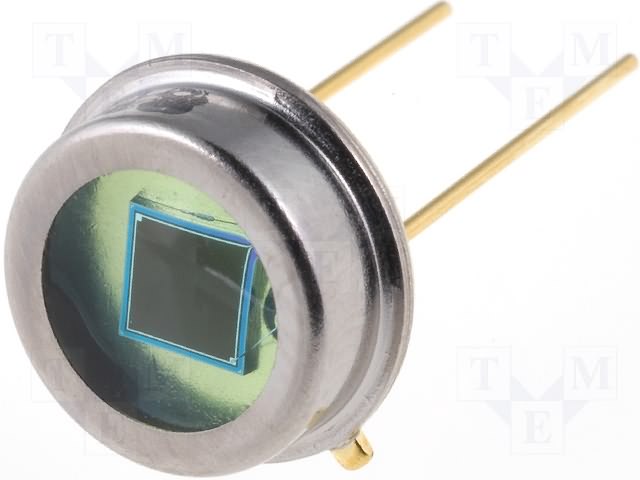 Фототранзисторы
Фототранзисторы представляют собой тип дискретных опто-электронных фотоприемников, наиболее характерными чертами которого являются наличие механизма встроенного усиления (отсюда высокая фоточувствительность) и схемотехническая гибкость, обусловленная наличием третьего (правда, не всегда выводимого), управляющего электрода. В схемах замещения фототранзистор рассматривается   как транзистор с фотодиодом, включенным между базовой (анодом к базе) и коллектором этого транзистора (как правило, типа n-р-n). Ток упомянутого фотодиода является базовым током транзистора и управляет током его коллектора.
Решение о том, нужно ли подключать к схеме (в которой используется фототранзистор) базовый электрод или оставить его неподключенным, зависит от выбранной схемы. Фототранзисторы, у которых базовый электрод вообще не выведен, иногда называют двойным фотодиодом  .
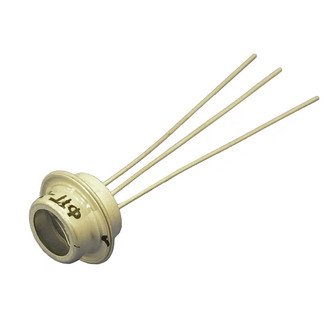 Фототиристор
Фототиристор - это тиристор, который включается воздействием светового потока. При освещении фототиристора в полупроводнике генерируются носители заряда обоих знаков (электроны и дырки), что приводит к увеличению тока через тиристор на величину фототока.
Фототиристор имеет четырехслойную р-n-р-n-структуру, которую, как и в обычном тиристоре, можно представить в виде комбинации двух транзисторов, имеющих положительную обратную связь по току. Переход фототиристора под действием светового управляющего сигнала из закрытого состояния в открытое осуществляется при достижении уровня тока срабатывания Iср скачком после преодоления определенного потенциального барьера.
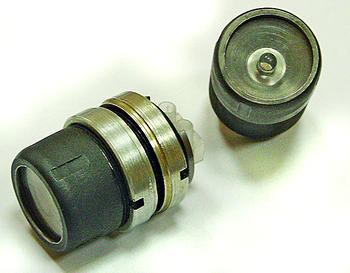 Обозначения, конструкции и характеристики полупроводниковых фотоприемников
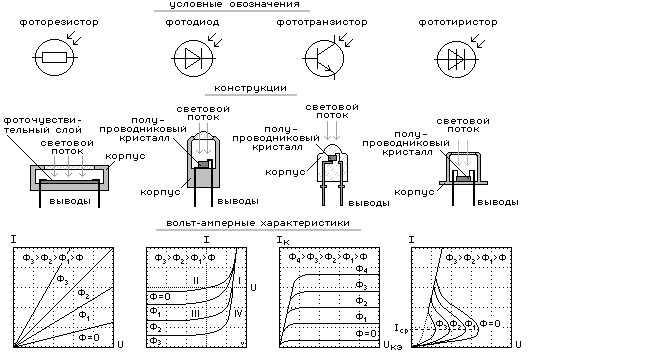 Приёмники
Требуемые качества:
Высокая чувствительность и широкий диапазон входных оптических сигналов.
Мощный выходной усилитель.
Работа с высокочастотными сигналами.
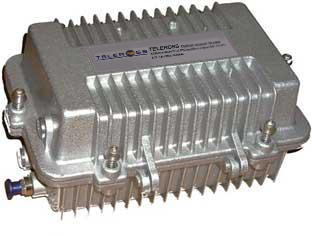